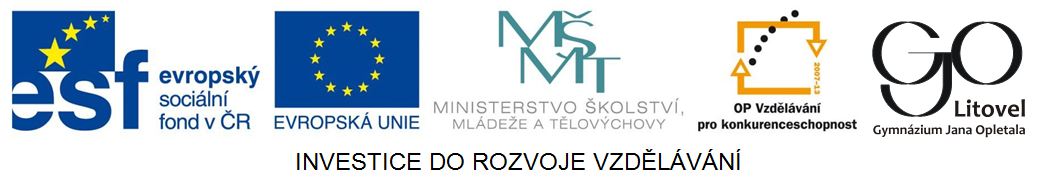 Ladislav Fuks
1923-1994
životopis
psal hlavně psychologickou prózu
zabýval se tématem úzkosti člověka ohrožovaného nesvobodou a násilím
své téma zasadil do období druhé světové války a holokaustu
 téměř všemi jeho knihami prochází figura senzitivního, slabého hocha, žijícího ve svém vnitřním světě a toužícího po citovém přátelství 
autobiografické prvky
životopis
nebyl židovského původu, ale dokázal se vcítit, dokázal prožívat úzkost z ohrožení (homosexuál – za války byli homosexuálové posíláni do koncentračního tábora)
vzdělaný – vystudoval filozofii, psychologii a dějiny umění na UK v Praze
koncem 60. let podlehl tlaku komunistického režimu a psal lit. poplatnou době
ukázka: Mí černovlasí bratři
Mí černovlasí bratři, 1964 – sbírka šesti povídek o osudech pěti gymnazistů za druhé světové války (z nichž tři jsou židovského původu a tím se dostávají mimo společnost)
Spojuje je postava rasistického učitele zeměpisu.
 Hlavní postavou knihy je chlapec Michael, alter ego autora, který je postupem času nucen postavit se smrti svých kamarádů – „bratrů“ tváří v tvář; židovští chlapci totiž jeden po druhém mizí, ať už v koncentračních táborech či tragicky(sebevražda). Pro knihu je charakteristický leitmotiv „Smutek je žlutý a šesticípý jako Davidova hvězda“, který vystihuje Michaelovy myšlenky a pocity dítěte, které je náhle postaveno před strašlivou pravdu války a umírání.
Otázky k textu
Charakterizujte postavu učitele zeměpisu. Najděte příklad rasistického chování.
Kdo je vypravěčem? Jak si ho představujete?
Proč ho zachvátila hrůza, když zeměpisář vyvolal Davida Kohn?
Proč se zeměpisář usmíval, když viděl přijíždět tanky?
Jaká byla Kchonyho cesta do světa?
Odpovědi
Učitel zeměpisu je velmi přísný, příliš autoritativní. Kchonyho ponižuje kvůli jeho židovskému původu. 
Student (primy? sekundy?), dítě – s Kchonym si rádi hráli s vláčky, popisuje věci dětskýma očima – „Kchony se zjevil v podobě malého medvěda“ (měl na sobě huňatý kabát) 
Učitel, podle vypravěče, Kchonyho týral. 
Zřejmě sympatizoval s Němci.
Kchony zemřel spolu s otcem na otravu plynem nad albem fotoggrafií. Kchony snil o tom, že bude cestovat.
obrázek č.1
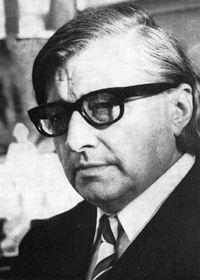 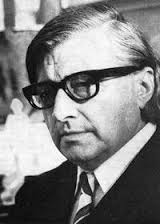 zdroje
1. Wikipedia [online]. 2014-04-10 [cit. 2014-04-10]. Dostupné z WWW: 
http://cs.wikipedia.org/wiki/Ladislav_Fuks

 2. Obrázek [cit. 2014-04-10]. Dostupný pod licencí Public domain na WWW:
http://www.knihovnaslany.cz/wp-content/gallery/kalendarium/fuks_1.jpg

3. Lederbuchová, Ladislava; Stehlíková, Monika. Čítanka 8. Plzeň.Fraus.2005.224s. 1. vydání ISBN 80-7238-422-8